Mark Vincent Diesel
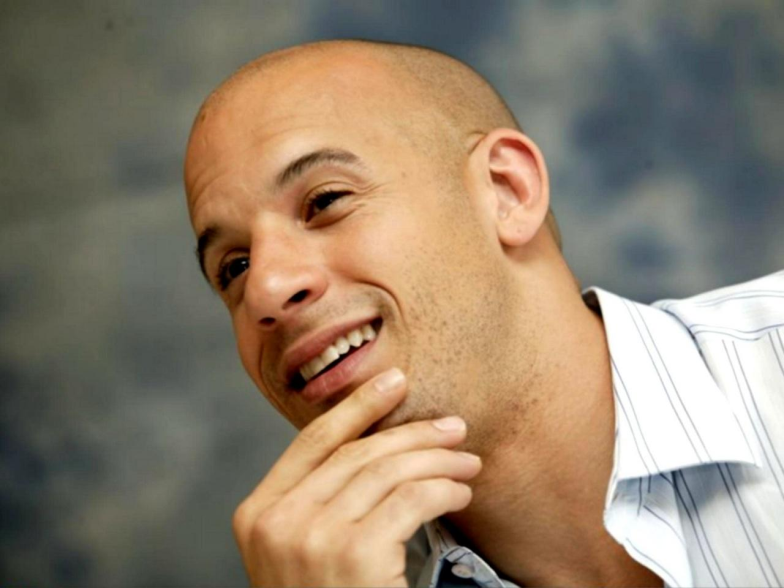 Born on 18. July 1967, New York City
Mother was an astrologer and a psycholagist, called Delora
His father taught theatre
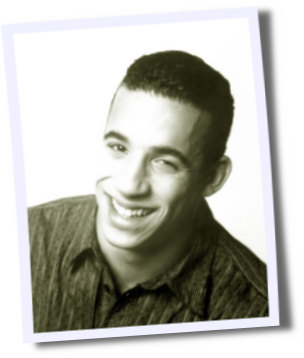 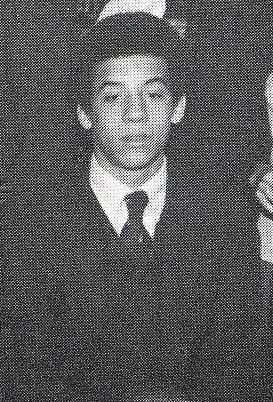 First stage performance at Theater for the New City at age of 7
Regularly acting for the New York Repertory company
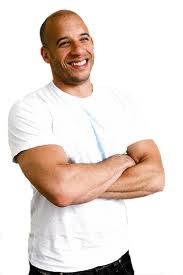 He was heavily into body building and extreme sports
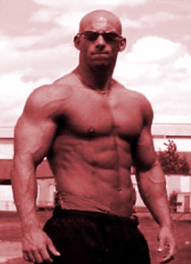 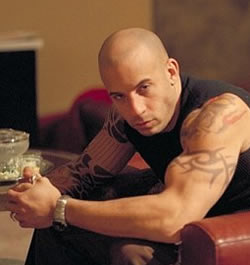 First job as a bouncer at the nightclub

During the day act in various theater productions

Changed name to VIN DIESEL
Went to Holywood

Mom gave him a book "Feature Films at Used Car Prices„

Wrote a short film Multi-Factial ( Vin played the lead role, wrote the script, directed it and pruduced it.), Steven Spilberg was impressed ( the director of Saving private Ryan)
Multi racial looks
            Before: disadvantage                                   Now: advantage







He could pull of Asian, Latin American and African characters.
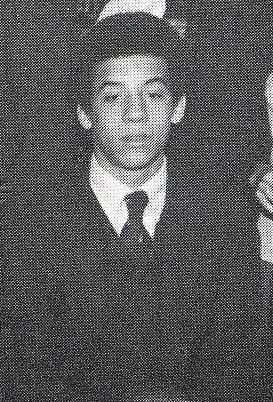 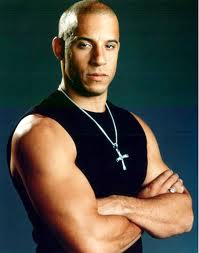 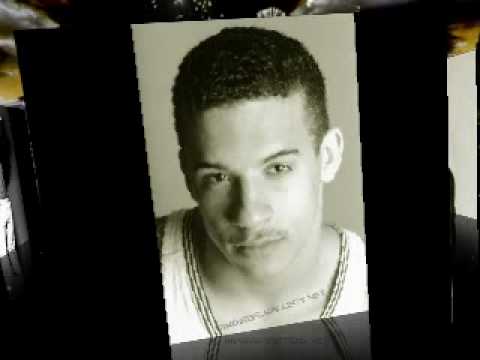 Movies 
The Chronicles of Riddick
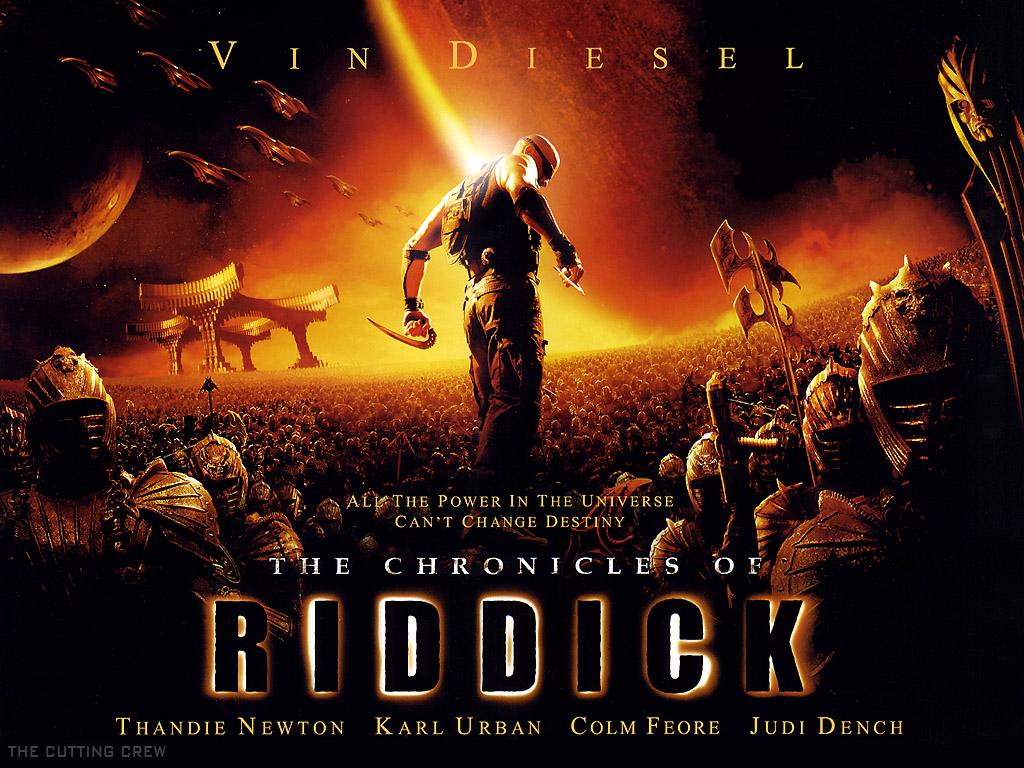 Saving private Ryan ( training on real military base)
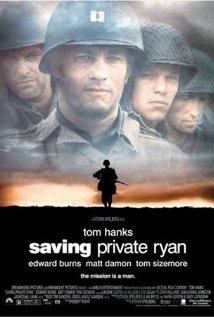 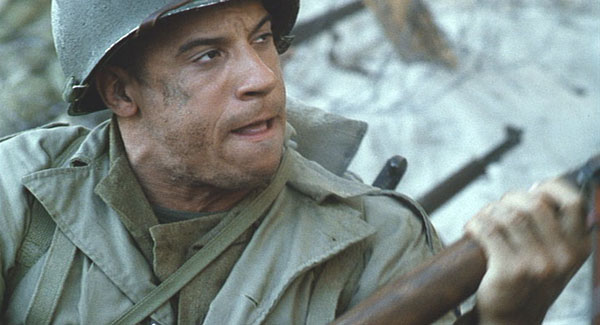 A man apart  


Boiler room
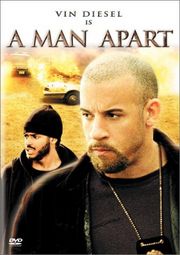 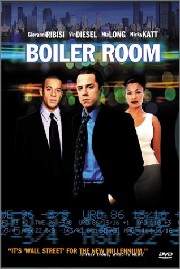 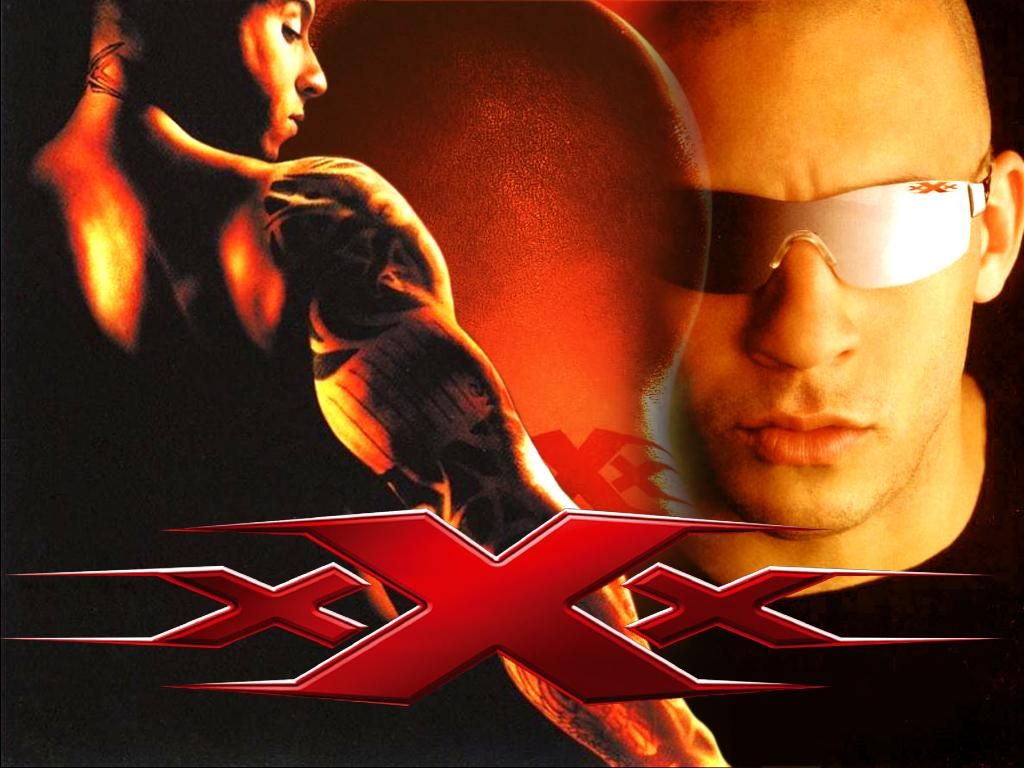 triple x  ( xXx )
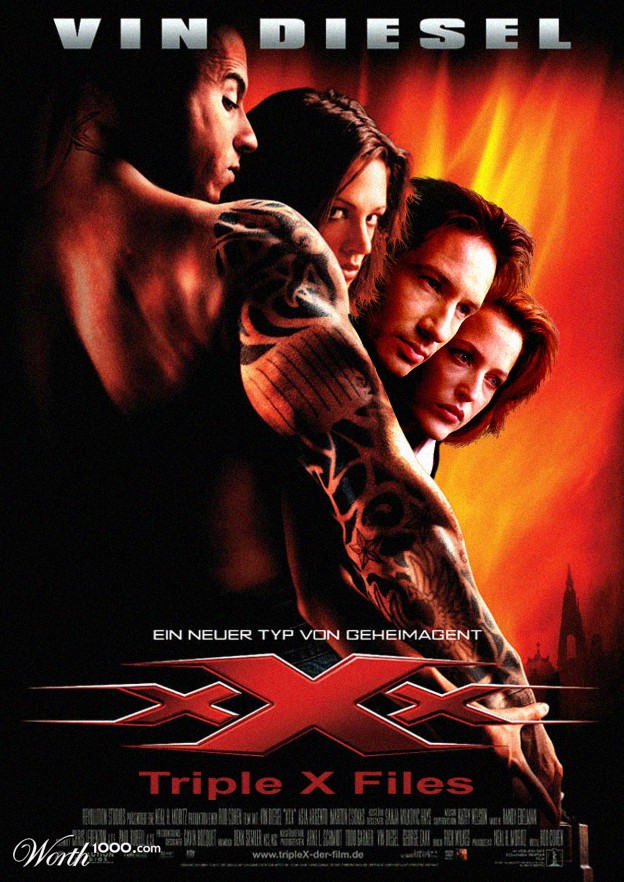 Knockaround Guys
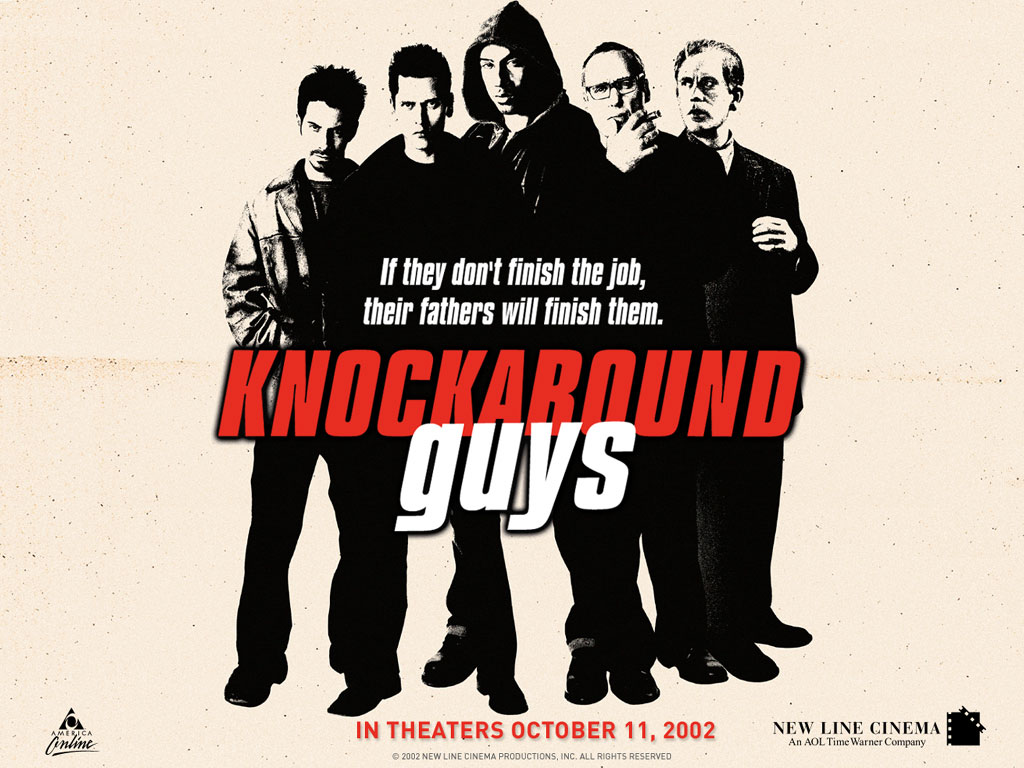 The Fast and the Furious
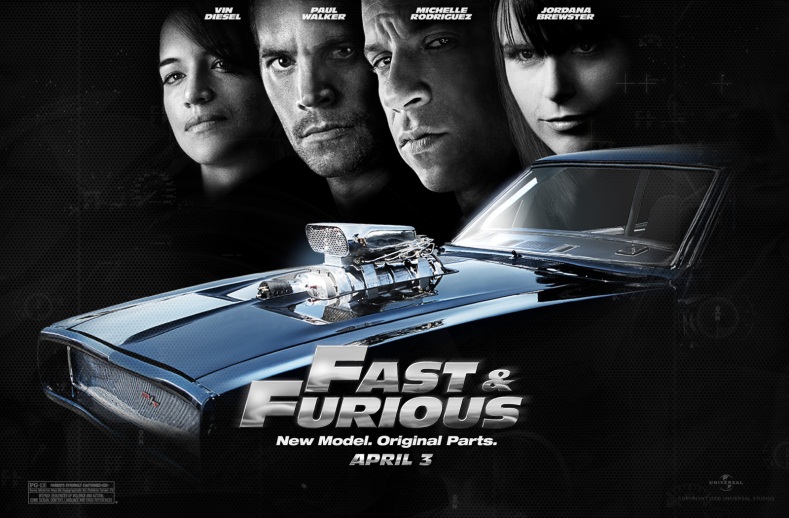 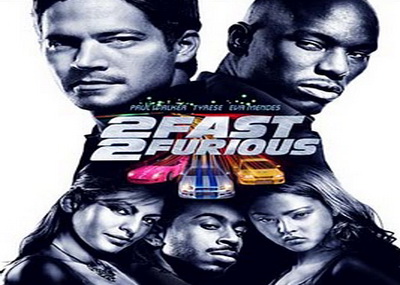 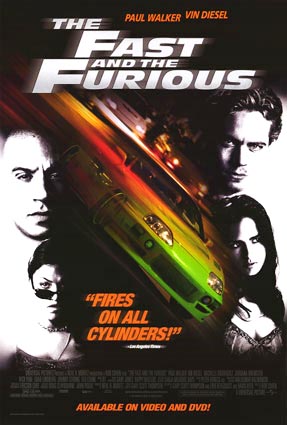 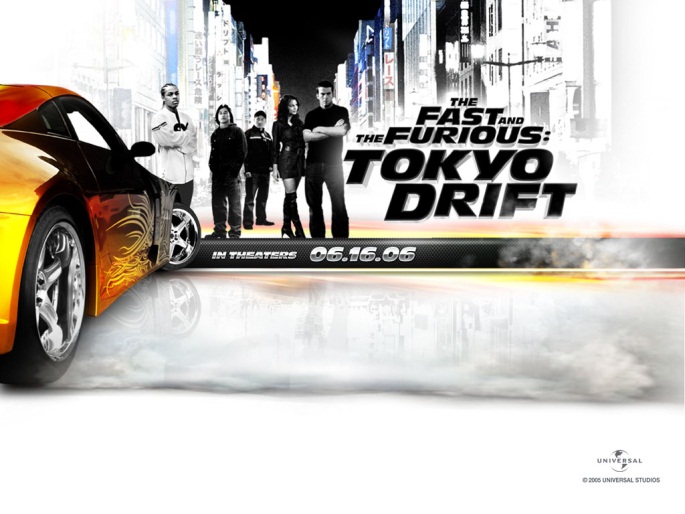 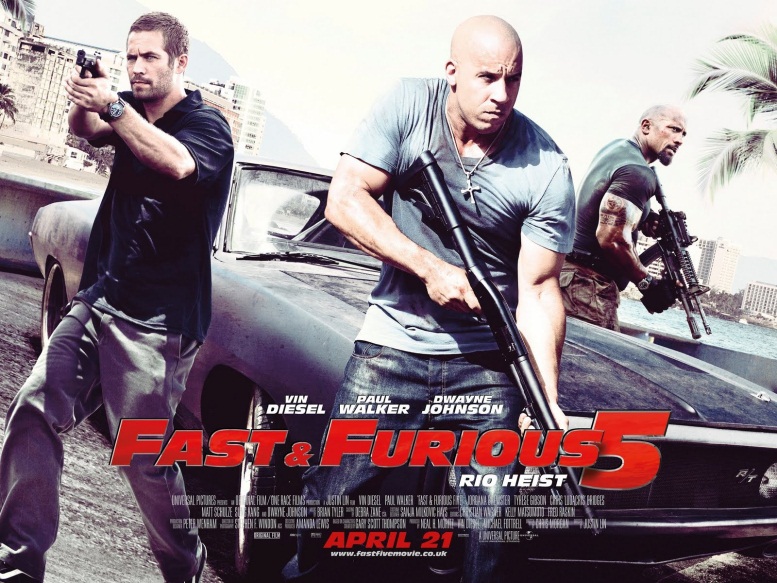 Owns the production company called
     One Race Productions
Formed Tigron Studios, a video game company
Romantically paired with: Fast And The Furious co-star Michelle Rodriguez, Czech model Pavla Hrbkova, and Playboy Playmate Summer Attice, dated reporter Maria Menounos.
Personal life:
He has a twin brother Paul, a younger brother Tim and a sister Samantha
A daughter named Hania Riley born in 2008, with his girlfriend, model Paloma Jimenez
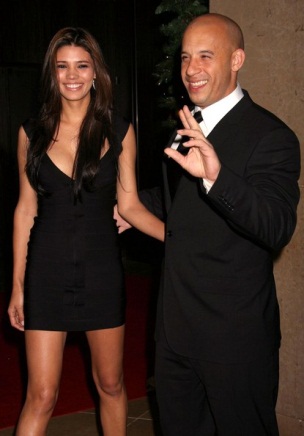 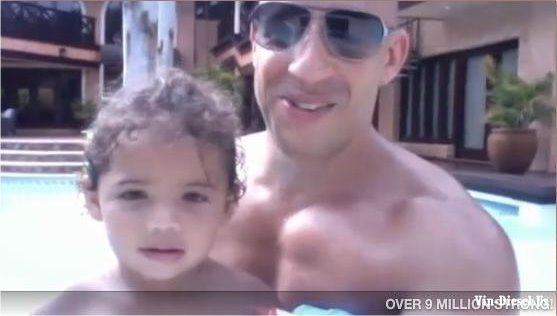 He prefers to maintain his privacy regarding his personal life: "I'm not gonna put it out there on a magazine cover like some other actors. I come from the Harrison Ford, Marlon Brando, Robert De Niro,
    Al Pacino code of silence."
Conclusion:
Thank you for your attention!